CNC STROJEZÁKLADNÍ ŠKOLA A MATEŘSKÁ ŠKOLA BLÍŽEJOVPREZENTACE 9. ROČNÍKUŠKOLNÍ ROK 2021/2022
Blížejov, dne: 24.5.                            zpracoval: Milan Vidlička
PROHLÁŠENÍ:PROHLAŠUJI, ŽE JSEM ZÁVĚREČNOU PRÁCI ZPRACOVAL SAMOSTATNĚ ZA POUŽITÍ LITERATURY A OSTATNÍCHZDROJŮ V NÍ UVEDENÝCH.DNE: 24. 5. 2022                                               PODĚKOVÁNÍ:CHTĚL BYCH PODĚKOVAT ZA POMOC PŘI VYTVÁŘENÍ PRÁCE PANÍ ŘEDITELCE HANZALOVÉ, PANÍ UČITELCE MUNDÍLOVÉ A SVÉMU OTCI.MOTTO:„NECHTĚJ BÝT ČLOVĚKEM, KTERÝ JE ÚSPĚŠNÝ, ALE ČLOVĚKEM, KTERÝ ZA NĚCO STOJÍ.“ANOTACE :  JMENUJI SE MILAN VIDLIČKA. JE MI 15 LET A BYDLÍM V BLÍŽEJOVĚ. ZDE CHODÍM UŽ DESÁTÝM ROKEM DO MATEŘSKÉ ŠKOLY A ZÁKLADNÍ ŠKOLY BLÍŽEJOV. MEZI MÉ KONÍČKY PATŘÍ BASKETBAL A FLORBAL. ZÁVĚREČNOU PRÁCI NA TÉMA CNC JSEM SI VYBRAL, PROTOŽE MĚ ZAJÍMÁ PRÁCE SE STROJI.MY NAME IS MILAN VIDLIČKA. I AM 15 YEARS OLD AND I LIVE IN BLÍŽEJOV. HERE I HAVE BEEN GOING TO THE BLÍŽEJOV KINDERGARTEN AND PRIMARY SCHOOL FOR TEN YEARS. MY HOBBIES INCLUDE BASKETBALL AND FLOORBALL. I CHOSE THE FINAL THESIS ON CNC BECAUSE I AM INTERESTED IN WORKING WITH MACHINES.
obsah:
Úvod: -CNC stroje 
 
Stať: -popis
          historie
          typy                                                                   
          dělení
          využití
          ovládání
 
Závěr: - zhodnocení
obrázky
zdroje
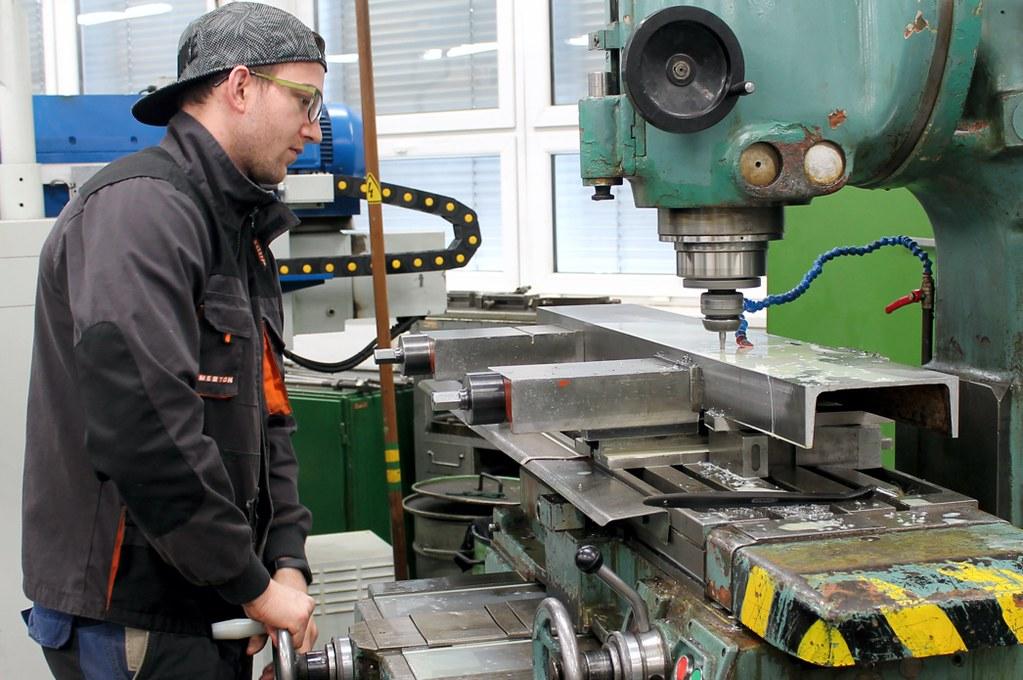 .
CNC
CNC soustruhy jsou číselně řízené soustruhy, které jsou plně řízeny počítačem a hodí se k vysoce produkčnímu obrábění a nasazení do nepřetržitých výrobních provozů.
popis:
CNC stroje lze charakterizovat obecně jako programovatelné obráběcí stroje. U NC strojů se k programování využívá převážně mechanických řídících elementů – narážky, vačky, koncové spínače a podobně.

Historie:
První NC stroje byly postaveny ve čtyřicátých a padesátých letech 20. století na základě stávajících obrábějících strojů (soustruhy, frézky), které byly doplněny o motory, které pohybovaly ovládacími prvky a sledovaly body přiváděné do systému na děrné pásce. Tyto rané servomechanismy byly rychle rozšířeny a digitální počítače vytvořily moderní CNC obráběcí stroje, které přinesly revoluci v procesech obrábění.

typy:
Obráběcí stroje – CNC frézky
Pálicí stroje 
Řezací CNC stroje    atd……
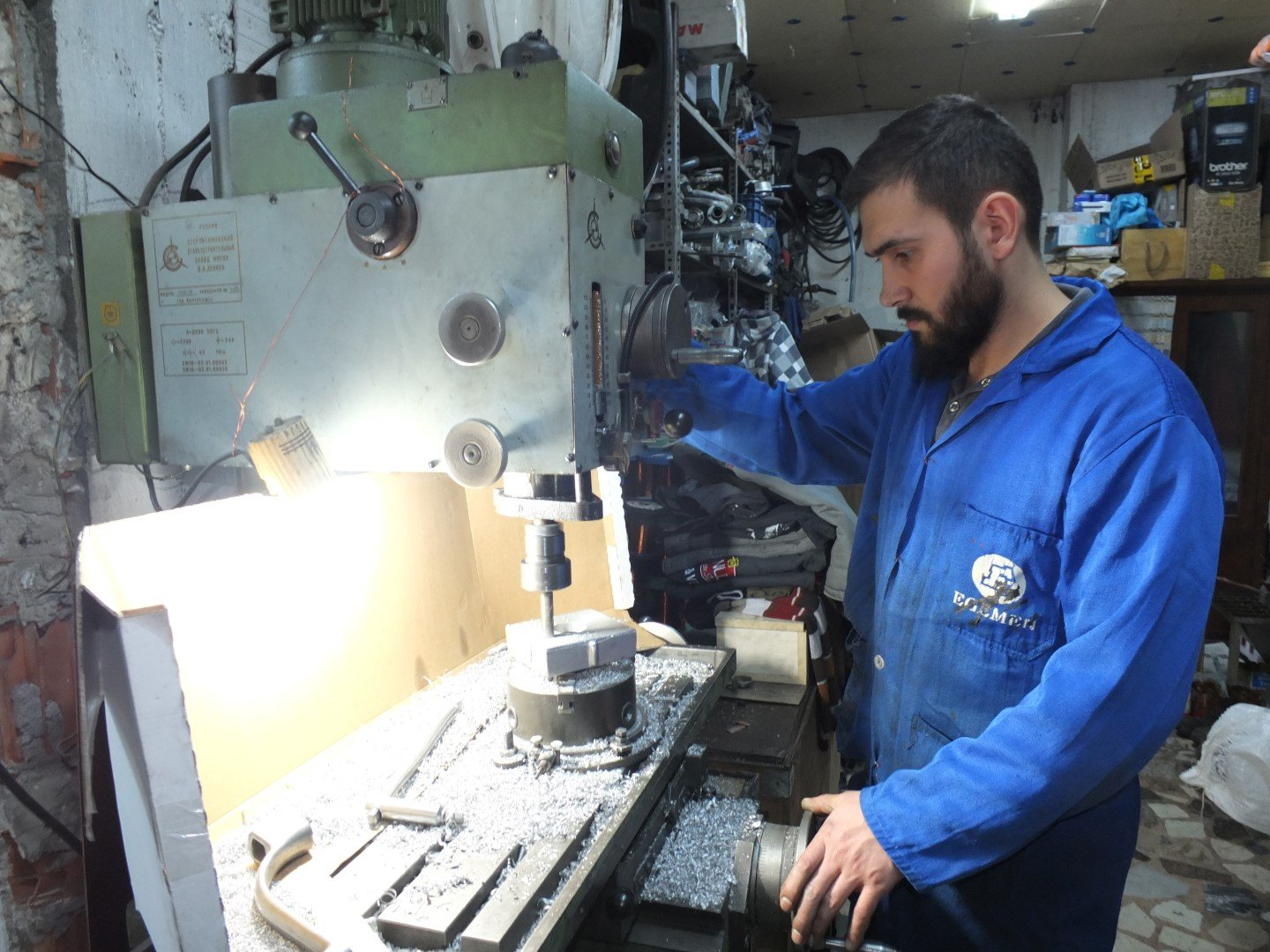 dělení:
CNC stroje lze dělit také podle materiálů, na které se používají. Mezi nejpočetnější zástupce patří kovoobráběcí a dřevoobráběcí stroje. CNC stroje obrábí také plasty, keramiku, kompozity, textil, pěny a další.

ovládání:
Ovládání CNC stroje zajišťuje počítač (řídící systém), který polohuje nástroj či obrobek.

využití:
 CNC stroje pomáhají k lepší efektivitě, ekologii a nižším nákladům produkce.
ulehčuje práci
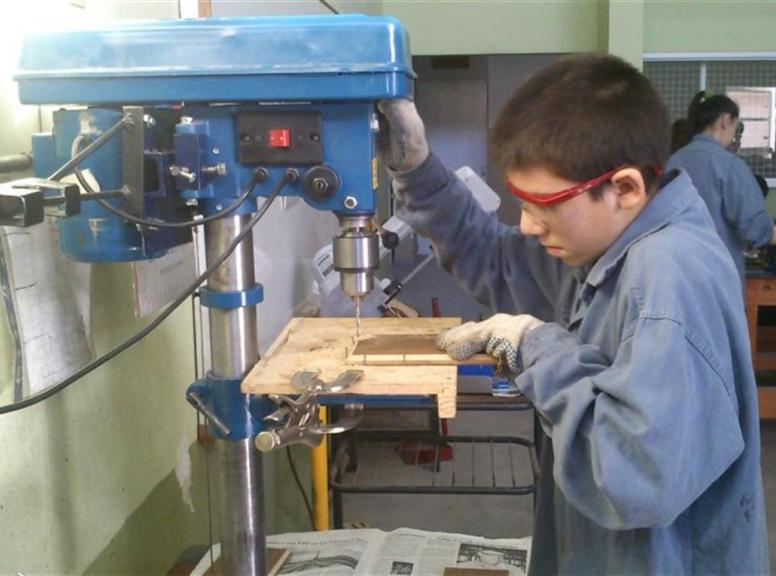 závěr:
CNC jsem si vybral, protože mě zajímá práce se stroji.
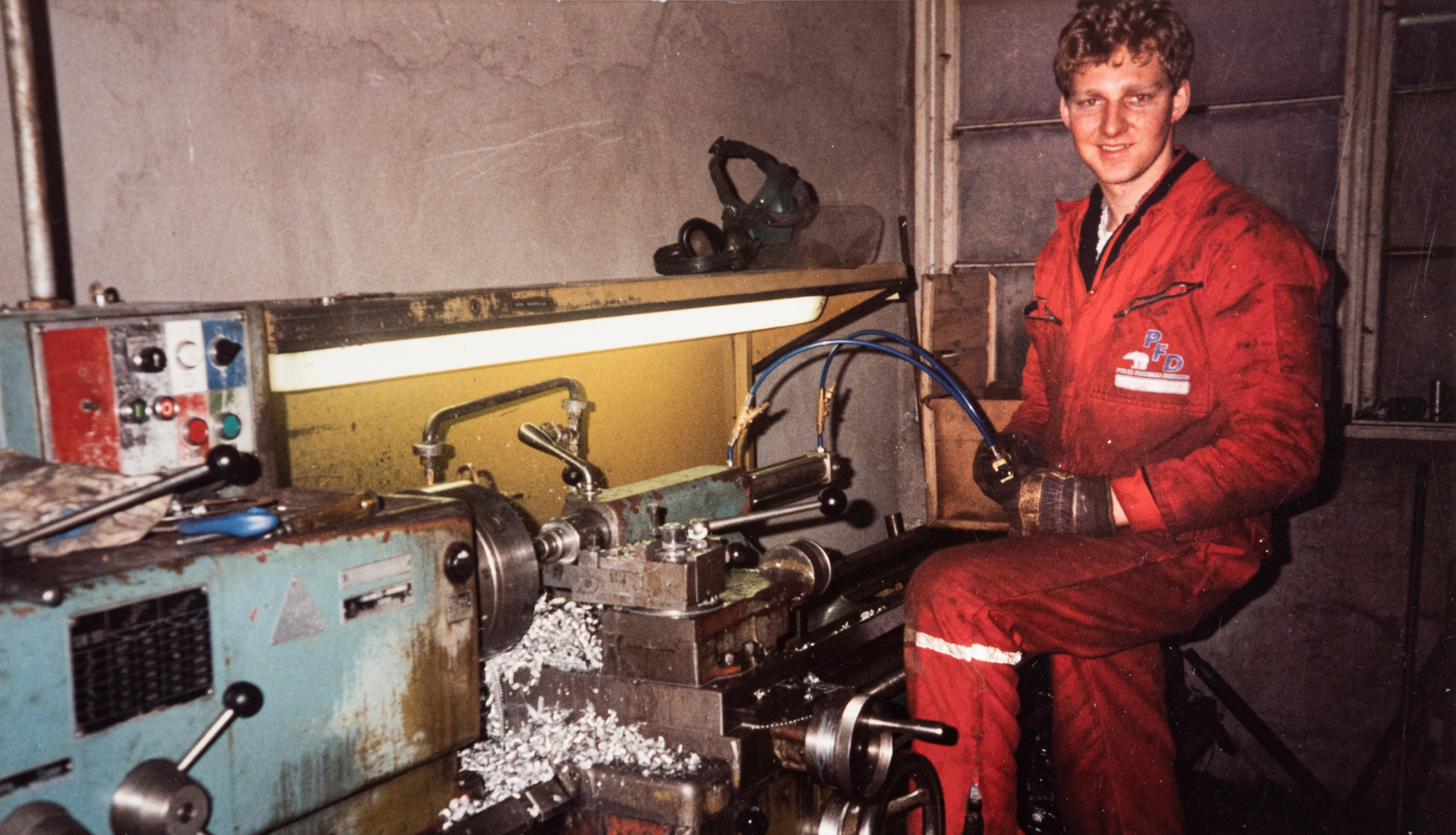 .
Děkuji za pozornost
ZDROJE:
cnc stroje - Bing images
cnc strojař - Bing images
historie cnc - Bing images
CNC stroje – Wikipedie (wikipedia.org)